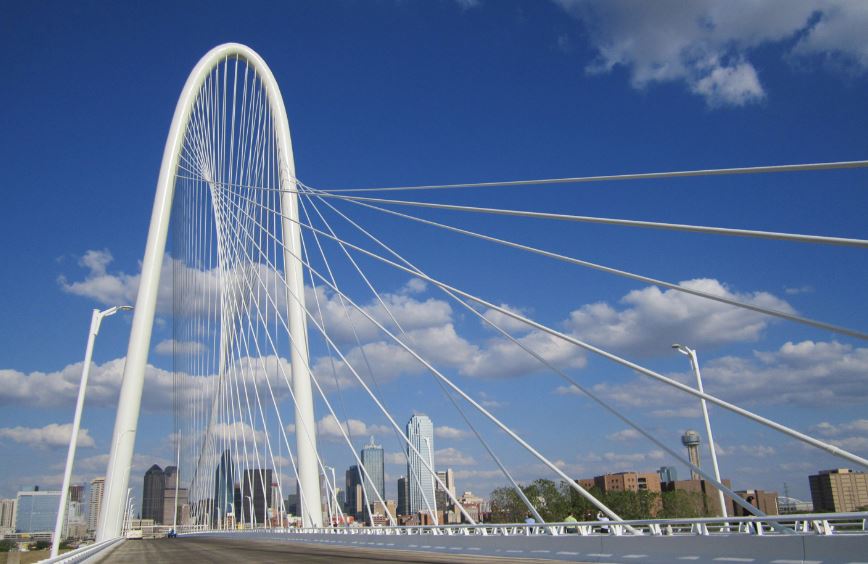 Welcome 
to 
Cooperative Inclusion Plan
(CIP)
Class #3: TxDOT Construction Prequalification (Prequalification Division-Austin, TX) & NTTA Bidding (Procurement Team-Dallas, TX)- May 15th, 2019
CIP Overview
Continued CIP Overview
Cooperative Inclusion Plan (CIP) Contacts:
Debra Wells 214-319-3553: CIP Resource Specialist
Debra.Wells@txdot.gov

Nora Perez 214-319-6456: DBE Coordinator
Noraima.perez@txdot.gov


CIP Information:
www.keepitmovingdallas.com 


Thank You For Coming
Contact Information
Texas Department of Transportation (TxDOT)
Contract & Letting Division-Austin, TX
CST-Prequalification
200 E. Riverside Drive	       Michelle Casellas
Austin, TX 78704		      michelle.casellas@txdot.gov 
512-416-2584
CST_PREQUALIFICATION@TxDOT.gov 


North Texas Tollway Authority (NTTA)
Procurement Services
5900 W. Plano Parkway, Suite 100
Plano, TX 75093
214-461-2000